For updated version, please click on  
http://ocw.ump.edu.my
GEOTECHNICAL ENGINEERINGSlope Stability
by
Dr. Amizatulhani AbdullahFaculty of Civil Engineering ad Earth Resourcesamizatulhani@ump.edu.my
Chapter description
Aims
This chapter provides further discussion and explanation related to stability of slope. 

Expected Outcomes
Check and analyze the stability of slopes using various method of analysis and propose the best solution to the problem given.
References
Das, B.M., “Principles of Geotechnical Engineering, 5th edition”, Thomson Learning (2002).
Budhu, M., “Soil Mechanics and Foundations, 3rd edition”, John Wiley & Sons (2011).
Liu, C. & Evett, J.B., “Soils and Foundations, 7th edition”, Prentice Hall (2008).
Whitlow, R., “Basic Soil Mechanics”, Prentice Hall (2004).
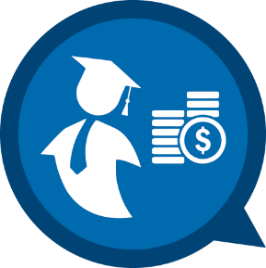 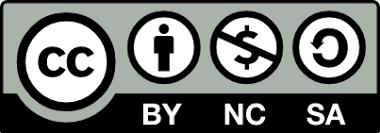 Slope Stability by Dr. Amizatulhani Abdullah
Content
Introduction of the chapter
Mode of slope failure
Factors in considering method of slope stability analysis
Factor of safety
Infinite slope vs finite slope
Stability of infinite slopes
Conclusion
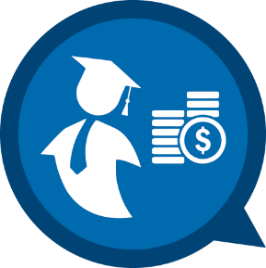 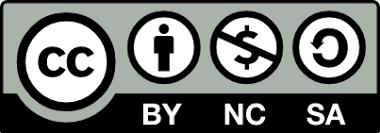 Slope Stability by Dr. Amizatulhani Abdullah
Introduction of the chapter
an exposed ground surface that stands at an angle with the horizontal surface.

whenever a mass of soil has an inclined surface, the potential for part of the soil mass to slide from a higher location to a lower one always exists.
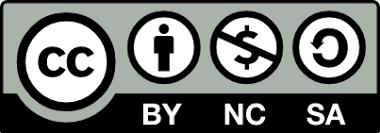 Slope Stability by Dr. Amizatulhani Abdullah
Mode of slope failure
Fall.
Topple.
Slides : Rotational slides, Compound slides, Translational slides (planar).
Spread.
Flows .
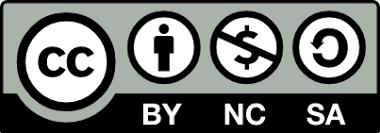 Slope Stability by Dr. Amizatulhani Abdullah
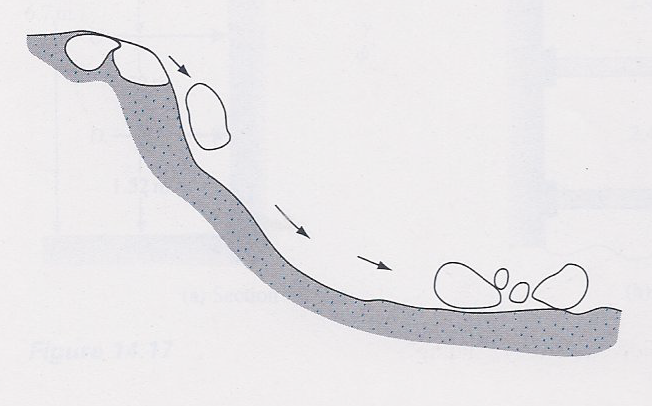 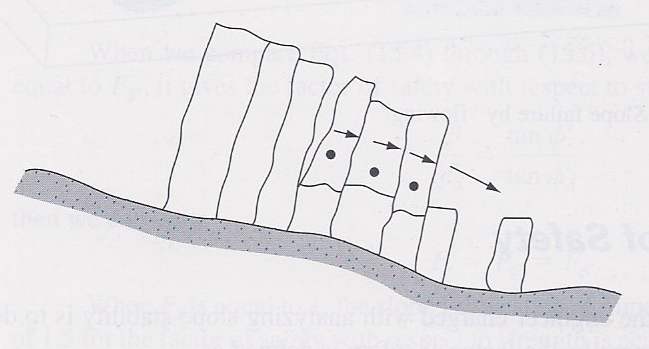 Fall
Toppling
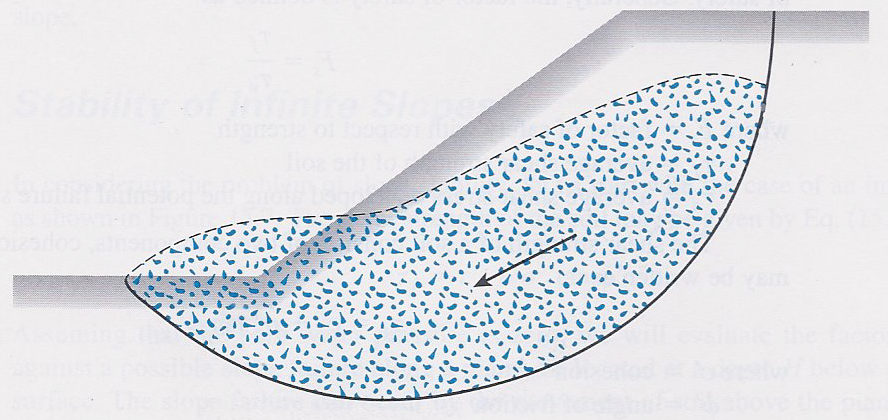 Sliding
Slope failure (Das, 2010)
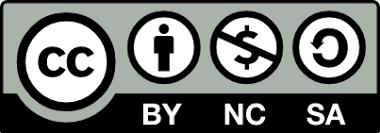 Slope Stability by Dr. Amizatulhani Abdullah
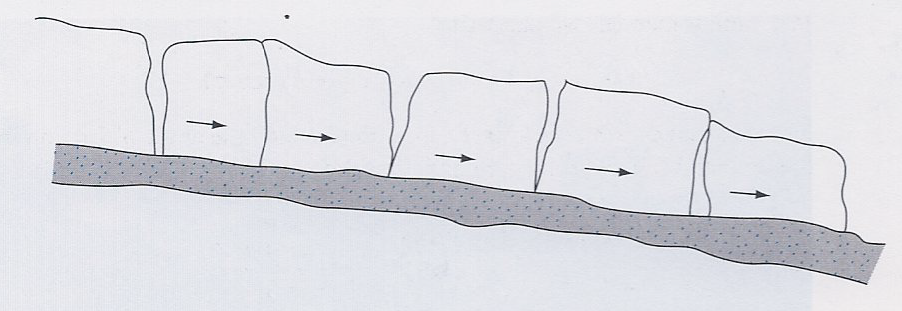 Spreading
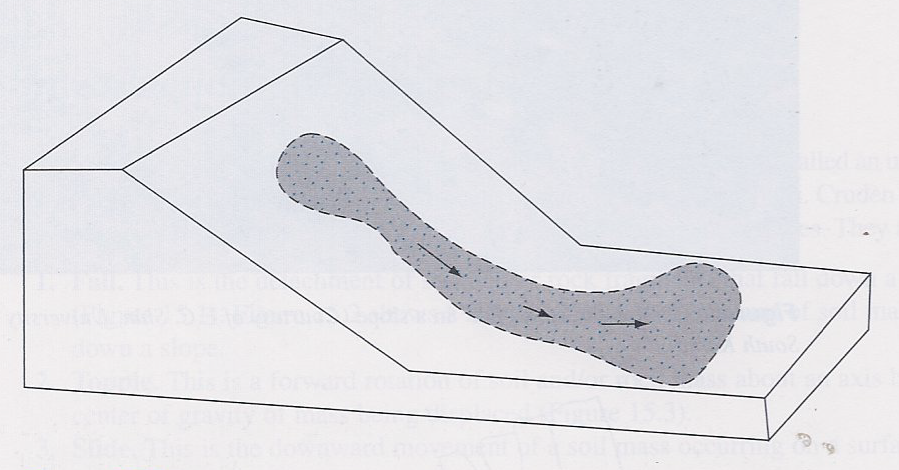 Flowing
Slope failure (Das, 2010)
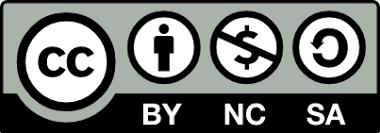 Slope Stability by Dr. Amizatulhani Abdullah
Factors in considering method of slope stability analysis
Types of soil.
Dimension and geometry of the slope     (height and gradient).
Gravitational factor.
Pore water pressure.
Tension crack.
Types of analysis.
Vibration or earthquakes.
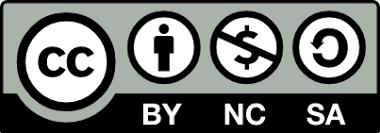 Slope Stability by Dr. Amizatulhani Abdullah
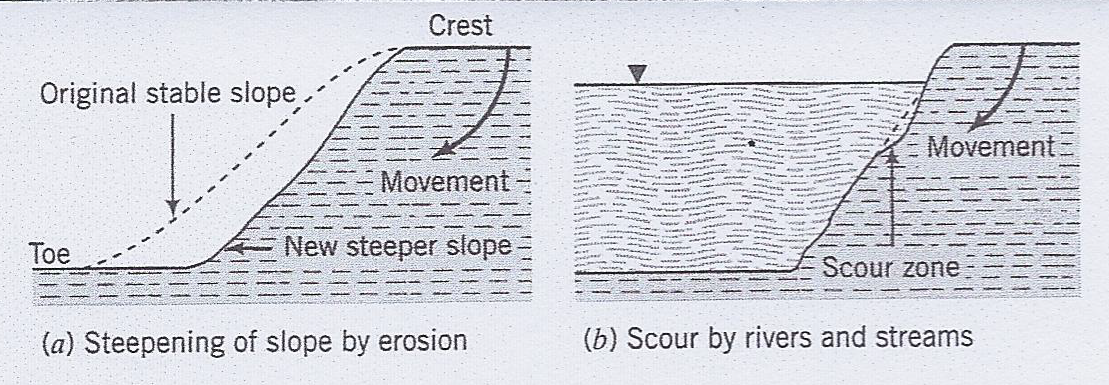 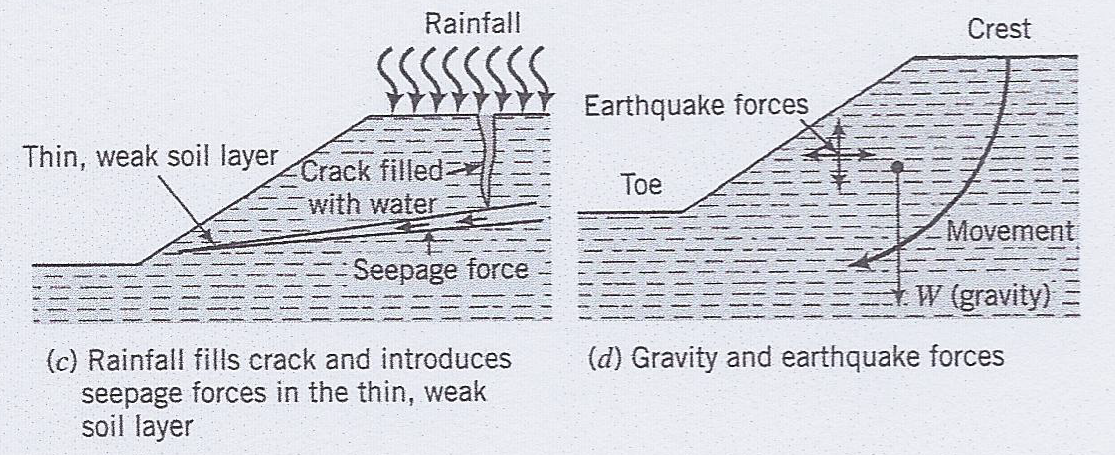 Causes of slope failure (Budhu, 2011)
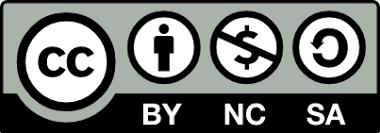 Slope Stability by Dr. Amizatulhani Abdullah
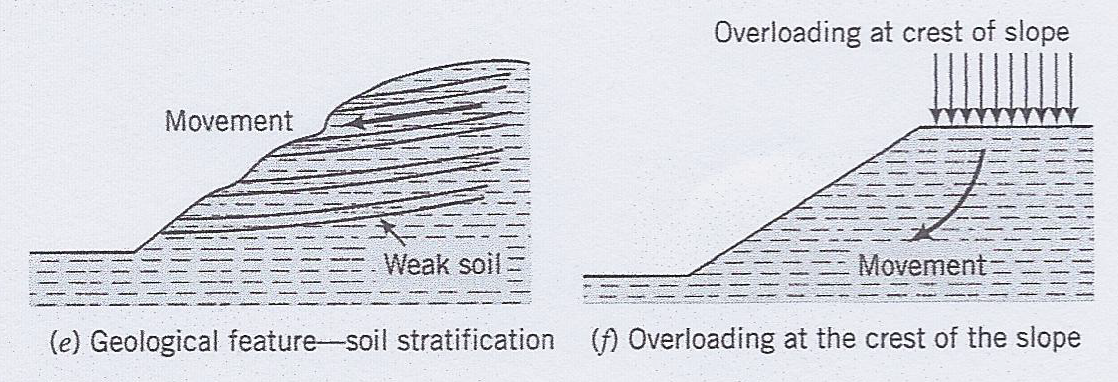 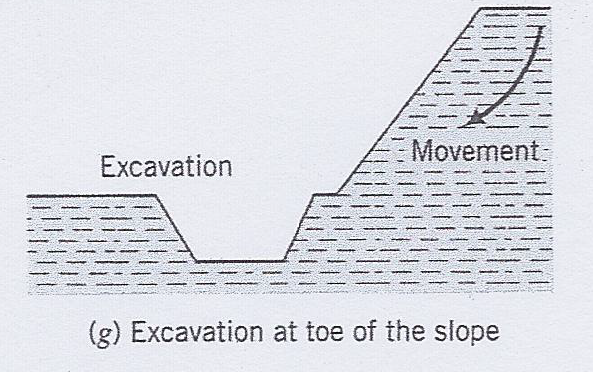 Causes of slope failure (Budhu, 2011)
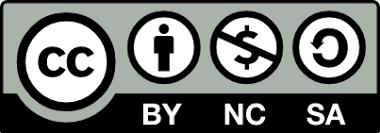 Slope Stability by Dr. Amizatulhani Abdullah
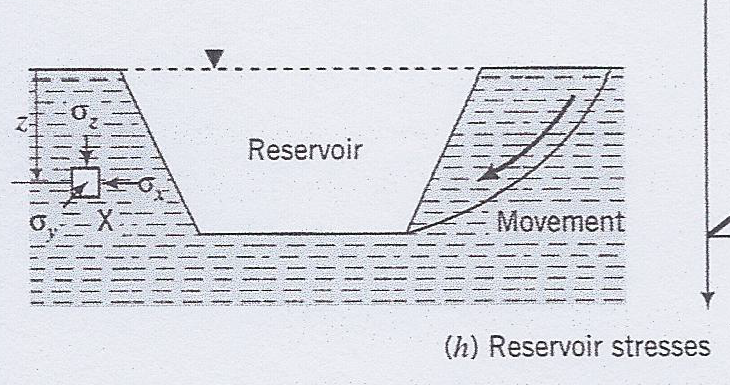 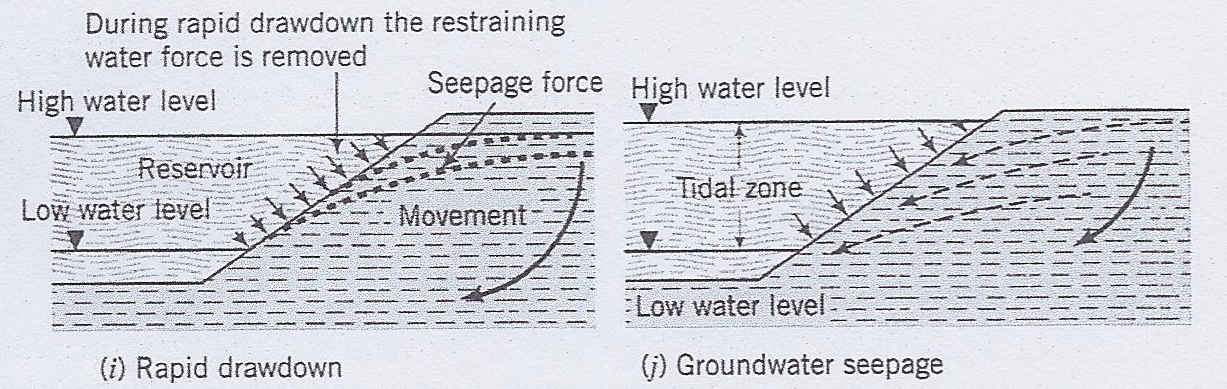 Causes of slope failure (Budhu, 2011)
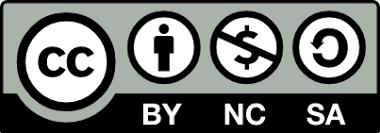 Slope Stability by Dr. Amizatulhani Abdullah
Factor of safety
FOS =     Available Shear Strength
               Mobilizied Shear Strength
FOS can be expressed in several ways :
General.
With respect to cohesion.
With respect to friction.
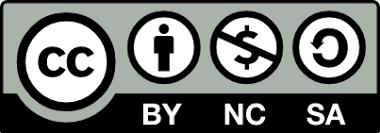 Slope Stability by Dr. Amizatulhani Abdullah
General factor of safety
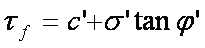 where :
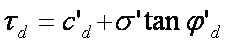 Fs = factor of safety with respect to strength
f = average shear strength of the soil
d = average shear stress developed along the potential failure surface
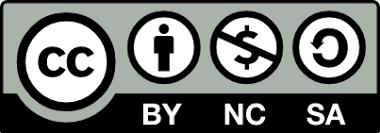 Slope Stability by Dr. Amizatulhani Abdullah
Factor of safety with respect to cohesion
Factor of safety with respect to friction
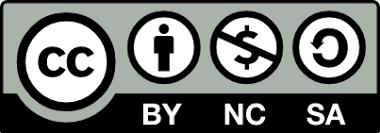 Slope Stability by Dr. Amizatulhani Abdullah
Infinite slope vs finite slope
Infinite slope
Finite slope
Slope which have great extent  with uniform soil conditions at any given depth below the surface.
The soil stratum is not necessary homogenous with depth but the strata of different soils are parallel to the slope surface.
Any slope with limited height.
Eg: slope of embankments, cuts etc.
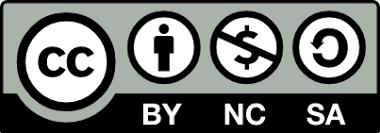 Slope Stability by Dr. Amizatulhani Abdullah
Stability of infinite slopes
Stability without seepage
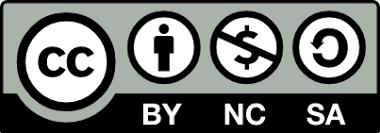 Slope Stability by Dr. Amizatulhani Abdullah
Stability with seepage
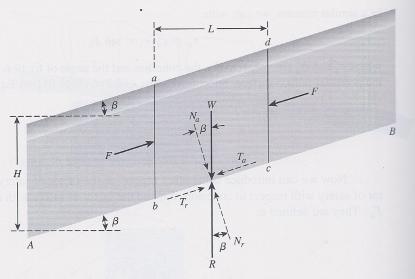 Infinite slope with steady state seepage  (Das, 2002)
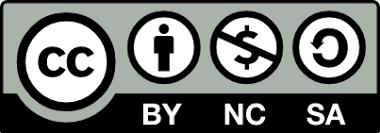 Slope Stability by Dr. Amizatulhani Abdullah
Work example 1
An infinite slope is shown below. There is ground water seepage and the ground water table coincides with the ground surface. Determine the factor of safety, Fs.
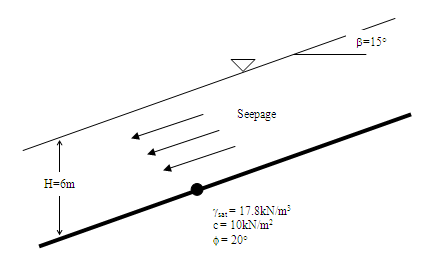 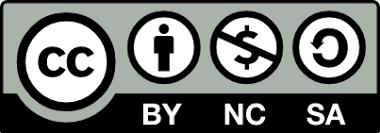 Slope Stability by Dr. Amizatulhani Abdullah
Conclusion
Conclusion #1
There are several types of slope failure mode (fall, topple, sliding, spread, flows).

Conclusion #2
Factor of safety can be calculated either in general condition, with respect to cohesion and with respect to friction.

Conclusion #3
In general, slope can be divided into two categories which are infinite slope and finite slope.

Conclusion #4
The factor of safety of infinite slope is depend on the seepage condition.
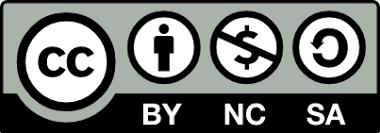 Slope Stability by Dr. Amizatulhani Abdullah
Author InformationDr. Amizatulhani AbdullahDr. Mohd Yuhyi Mohd TadzaDr. Youventharan DuraisamyDr. Muzamir HasanIr. Azhani Zukri